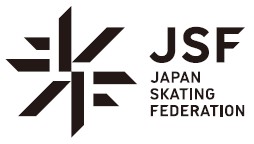 2022年 リザルトシステム管理者講習会
2022年9月11日（日）
12:30- 	受講受付開始
13:00-15:15 	オフライン講習
15:30-17:00	オンライン講習
公益財団法人 日本スケート連盟
フィギュア事業部
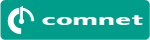 オフライン･オンライン管理者共通
全てのリザルト管理者は、リザルトシステムの運用に関して注意深く関心を持ち、全選手の成績処理が公平に正しく行われるように、最大の努力をすべきです。
また処理したデータがその後どのように利用されるかも良く理解すべきで、質問があった時には明確に説明できる程度の知識を有するべきです。
ＩＳＵルールの変更、とりわけＩＳＵコミュニケーションの内容に関しても強く関心を持つべきです。
しかしながらそれらはあくまでも、管理者の知識として利用すべきで、個人の能力を誇示するための物ではなく、正確に管理者としての義務を遂行するために使用すべきです。
またＣＯ（カルキュレーティング･オペレータ）がすべての処理を正確に行っているかを監査し、問題あるときにはその交代を含めて検討する必要があります。従って管理者はＣＯやジャッジ、ＴＰと兼務しない方がベターという事が見えてきます。
またこの講習会の目的は、決してコンピュータに詳しい人を育てるということではなく、あくまでもリザルトシステムを正確に使うことを監査することを目的にしています。
次は用語説明①
用語説明①
次は用語説明➁
用語説明➁
次は関連サイト相関図
関連サイト相関図
JSF
マイページ
役職管理サイト
地方大会活動
履歴登録サイト
競技会参加
申込サイト
R,TC,TSレポート
記入サイト
地方大会情報
掲載サイト
実際にはＲＳで利用するデータ、ＲＳで生成されたデータはＪＳＦマイページを介してさまざまな管理に利用されていることをイメージしてください。
リザルトシステム
次は関連サイト解説①
関連サイト解説① リザルト･システムと関連するサイトのみ
次は関連サイト解説➁
関連サイト解説② リザルト･システムと関連するサイトのみ
次は個人情報について
個人情報について
次はＲＳのインストール
ＲＳのインストール
次はサポートサイト･メールマガジン
FX2SQLサポートサイト
リザルト管理者には、RSを絶えず最新の状態に保つことが求められます。
次はアクティベーションとは？
アクティベーションとは？
次は基本データ作成の重要性と予定要素
基本データ作成の重要性と予定要素
次はリザルト処理の重要性
リザルト処理の重要性
次はＣＯＶＩＤ－１９対策
ＣＯＶＩＤ－１９対策について
次は事前テスト
事前テスト
次はフルスケールテスト
フルスケールテスト
次はオフライン最終画面
オフライン講習 終了
お疲れ様でした。
現時点Windows 11 下の対応に関しての問題は発生していないという認識です。



これ以降は質疑応答に入ります。
オンラインの講習は１５時３０分開始予定です。
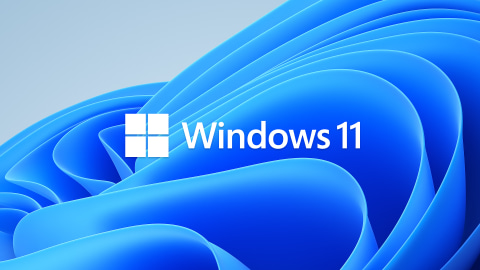 次はオンラインのメリット/デメリット
オンライン･システムのメリット/デメリット
メリット
1．	競技会の運営や採点の公表がスムースに行われます。
2．	ＪＳＦ主催事業参加に際してのトレーニングが行えます。
デメリット
1．	システム設定のミスに気がつきにくく成績処理を正確に行うことができないケースが考えられます。
2．	システムトラブルによる選手への影響と切り替え時のリスク。
3．	機材保有リスク、ＴＣＯの増大、個人へのタスク集中
次は設置運用の注意事項
設置/運用における注意事項について
次は施設納入システム解説
施設納入オンラインシステムの実態
残念なことに
1．	ほとんどのベニューで定期的な充電が行われていません。この状態では使いたいときに使えないというケースが発生します。
2．	ＰＣのバッテリーにはメインのバッテリーと、内部情報を保持するボタン電池のようなバッテリーの2種類のバッテリーが内蔵されています。
3．	メインバッテリーの容量が無くなると、情報保持のためにボタン電池が使用されますが、このボタン電池は再充電ができないために、容量がなくなるとパソコンの起動時などにキーボードからの操作が必要になるような状況となります。
4．	このような状況にならないためには数ヶ月に一度程度の充電のための作業を行う必要があります。
次はDO/VC技術解説
DO/VCで使用するビデオ規格について
現時点での推奨エンコーダは、TERADEK社 600シリーズ(10-0605)ですが昨今の部品供給不足で終息気味です。廉価版として安定性は若干劣りますが、fmuser社のfbe200エンコーダーをご紹介しますが、あくまでも自己責任となります。
エンコーダーの役割や機能など、十分理解しておく必要があります。
※ この規格は現時点ではオンライン/オフラインシステム共通となっています。
次はDOパラメータ解説
DOで使用する設定パラメータについて
RSのIPアドレスを設定します
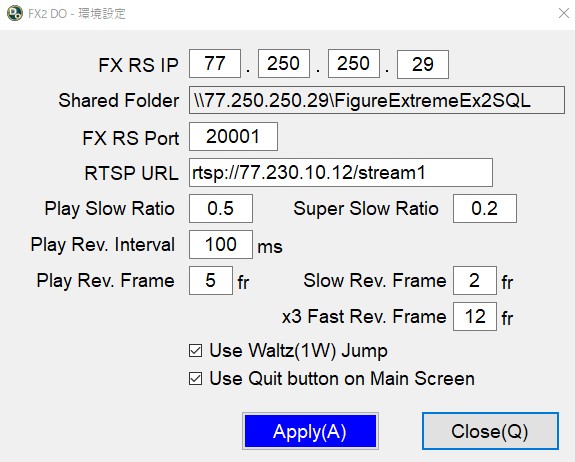 IPアドレスからRSの共有フォルダを特定します
RSと通信するポート番号を設定します
ビデオエンコーダと通信するURLを設定します
スロー再生のレートを設定します
スーパースロー再生のレートを設定します
逆再生のコマ送りのインターバルです
逆再生の１コマあたりのフレーム数です
逆スロー再生の１コマあたりのフレーム数です
逆3倍速時再生の１コマあたりのフレーム数です
ワルツジャンプを使用する場合はチェックします
メイン画面に終了を表示する場合はチェックします
※ 通常再生の早送りは3倍速固定です。
次はVCパラメータ解説
VCで使用する設定パラメータについて
スクリーンのサイズを指定します
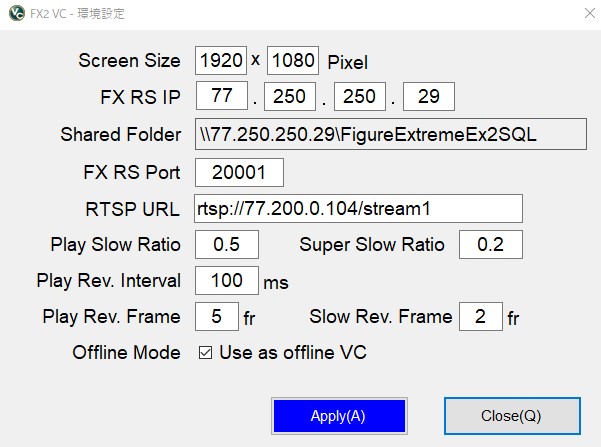 RSのIPアドレスを設定します
IPアドレスからRSの共有フォルダを特定します
RSと通信するポート番号を設定します
ビデオエンコーダと通信するURLを設定します
スロー再生のレートを設定します
スーパースロー再生のレートを設定します
逆再生のコマ送りのインターバルです
逆再生の１コマあたりのフレーム数です
逆スロー再生の１コマあたりのフレーム数です
オフラインVCとして使用する場合はチェック
次は最終画面
システムのバージョン
確認例①
システムのバージョン　RSだけではなくすべてのシステムが最新であることを確認！
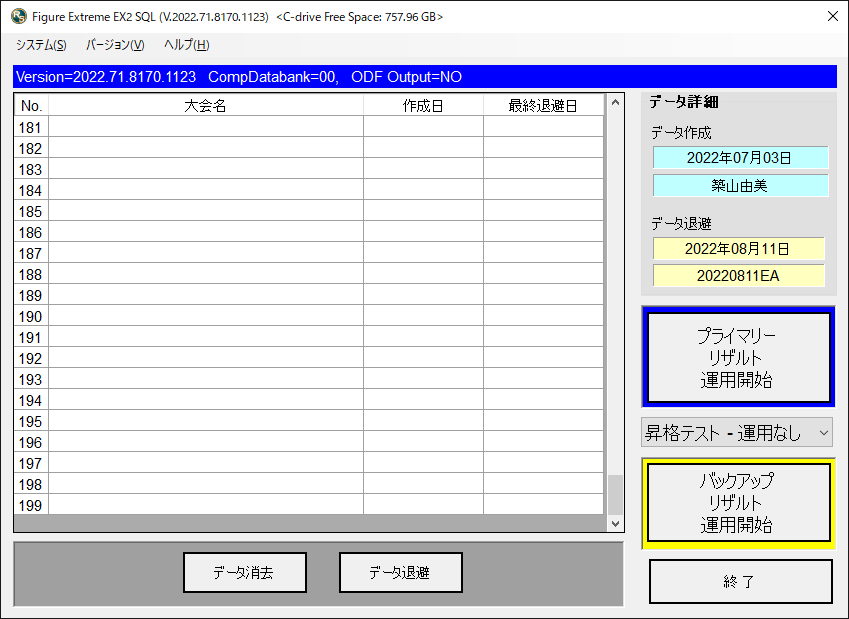 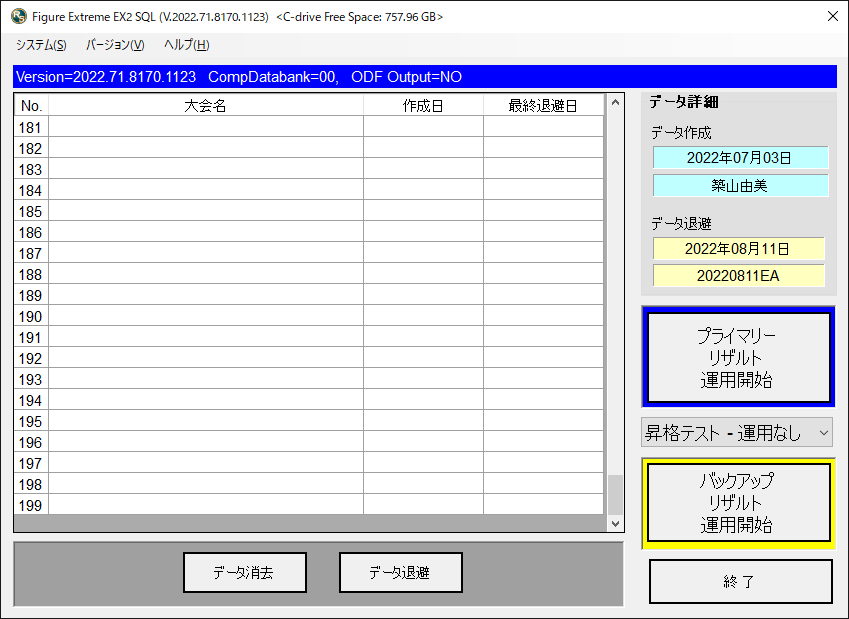 各システムのバージョンを確認！
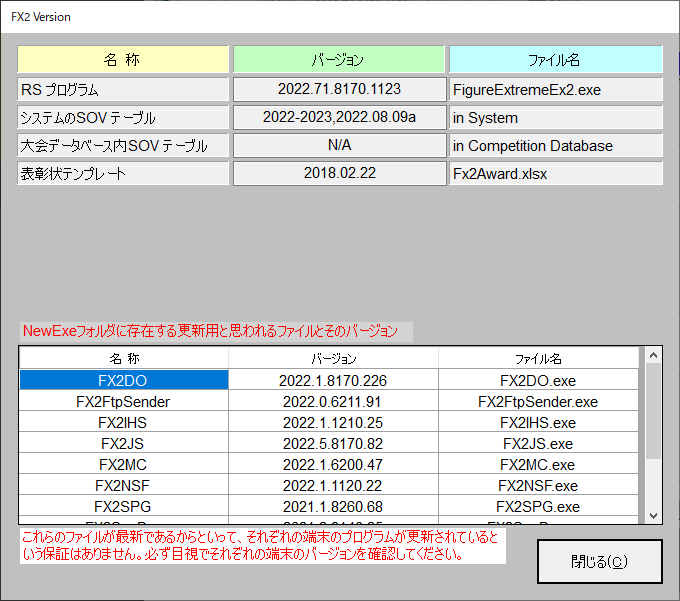 DO 
２０２２．XX．XXXX.XXX
になっている！
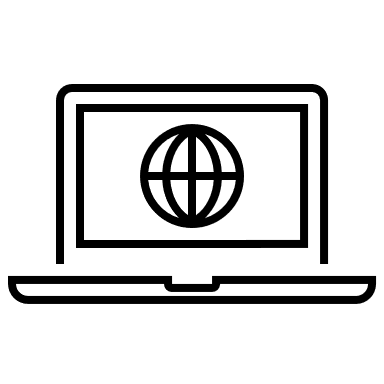 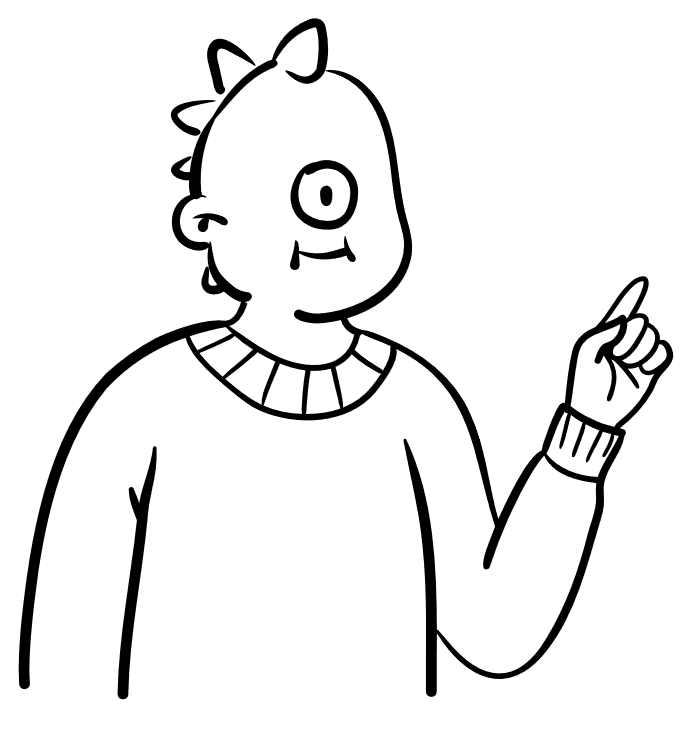 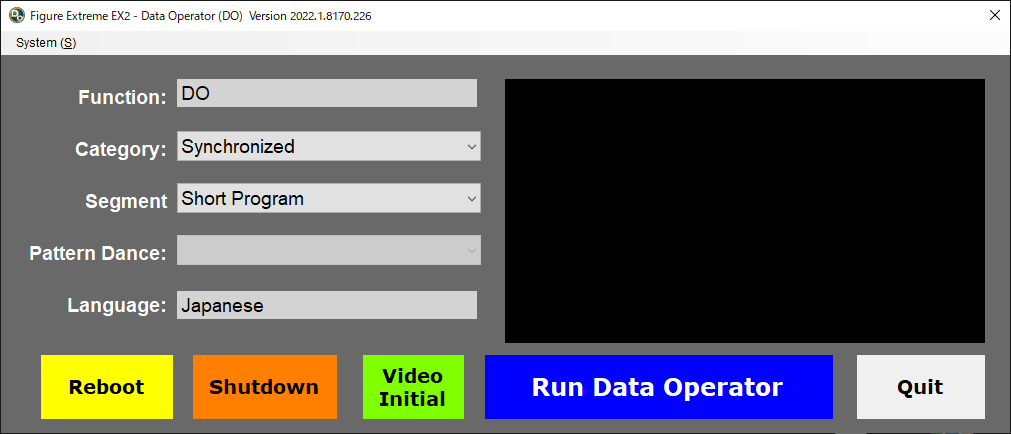 システムのバージョン　New Exeと同じバージョンになっているか目視で確認！
競技の設定
確認例②
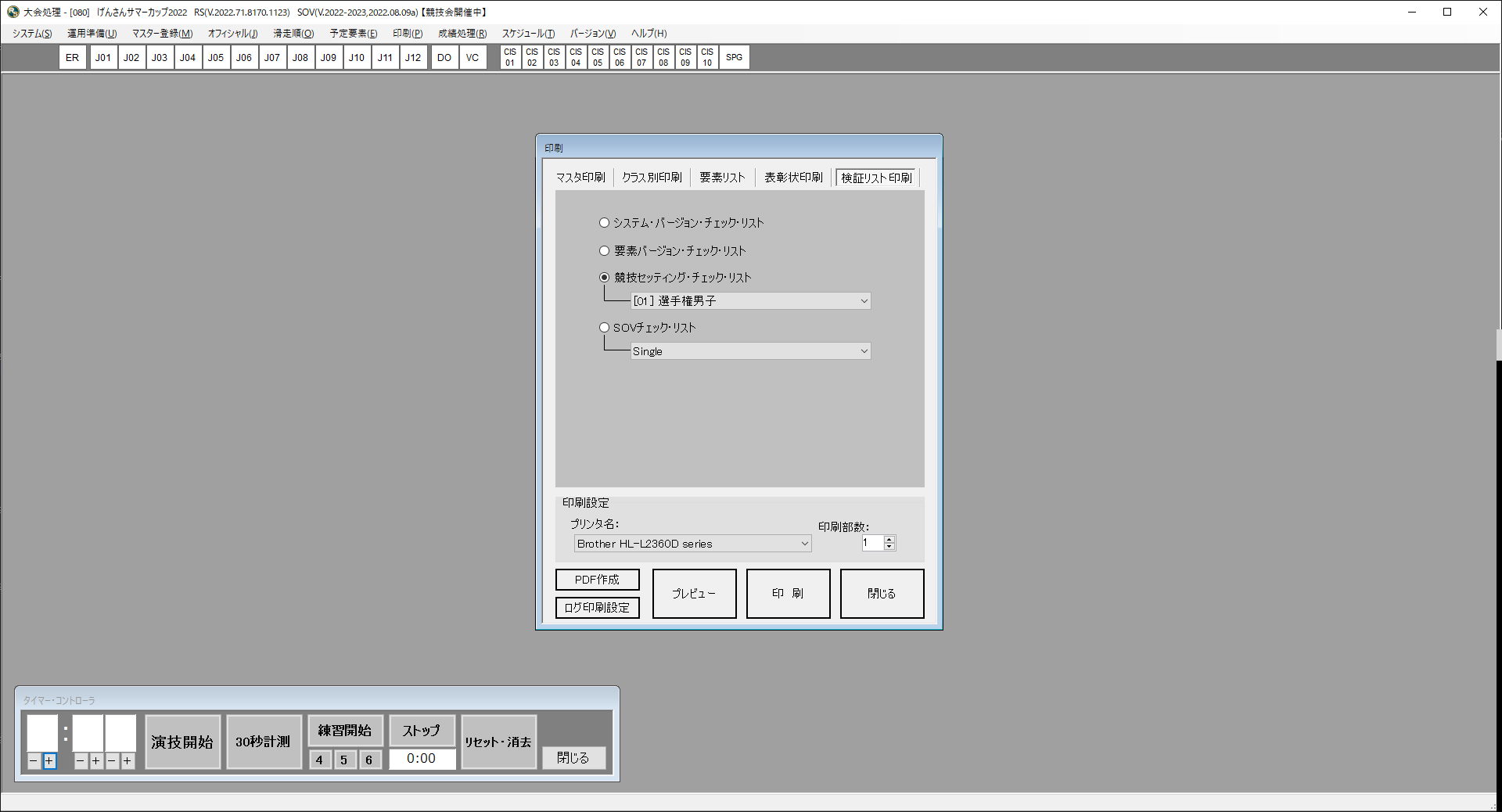 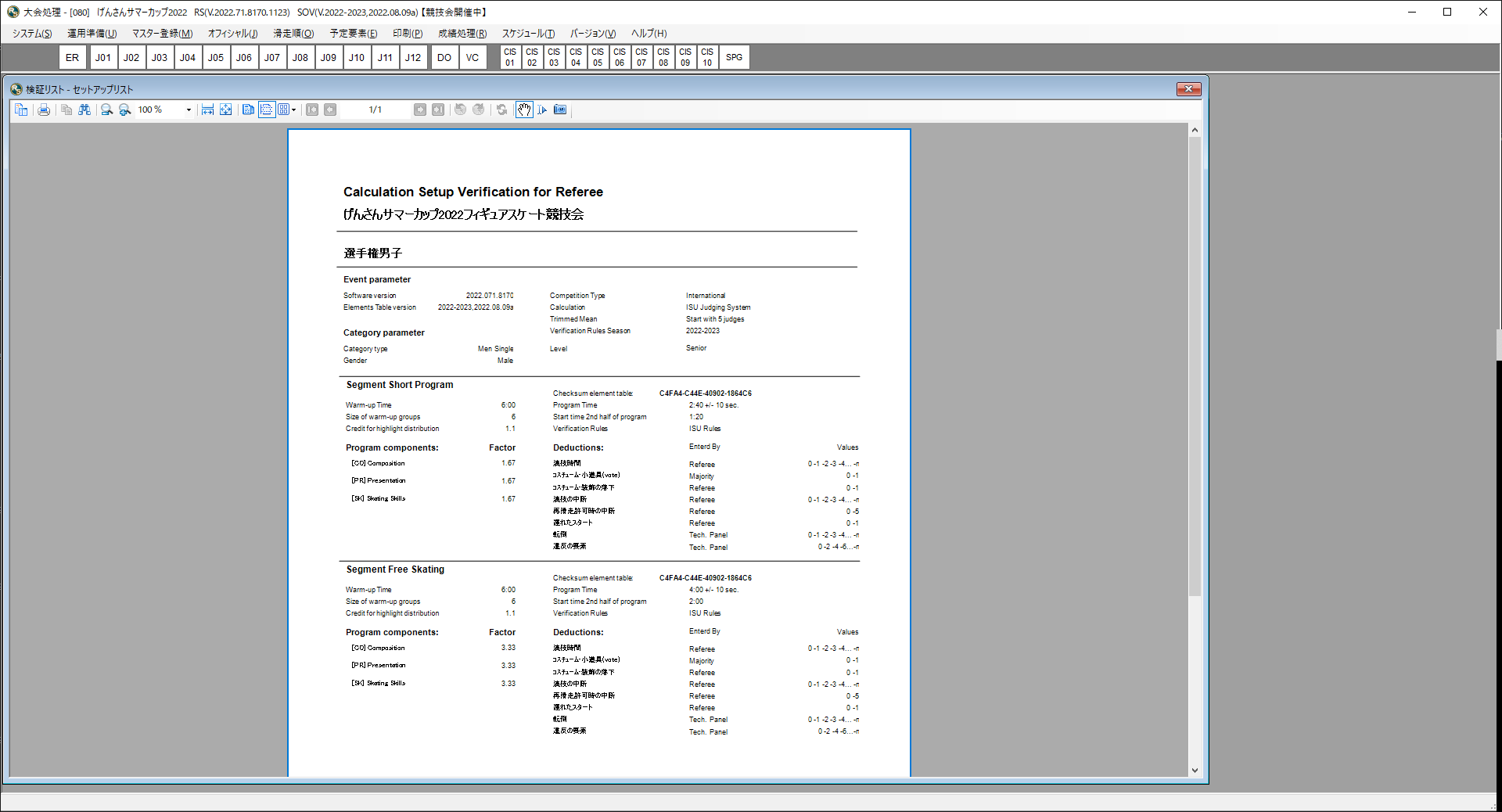 テスト中
確認例③
すべて連携しているので、何かを触れば何かが起きます
タイマー
操作
DOで２Aを
入力！
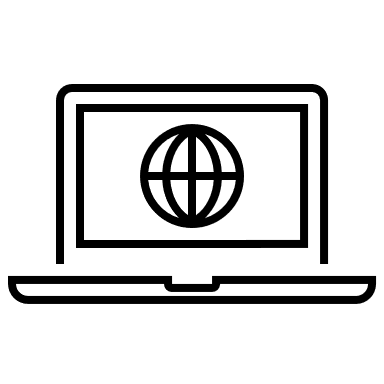 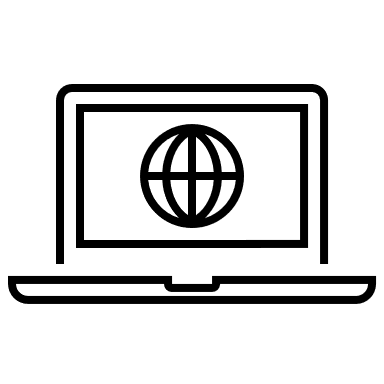 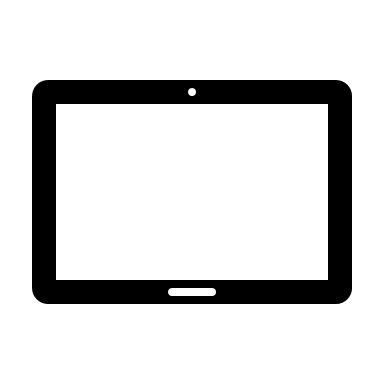 GOE
入力
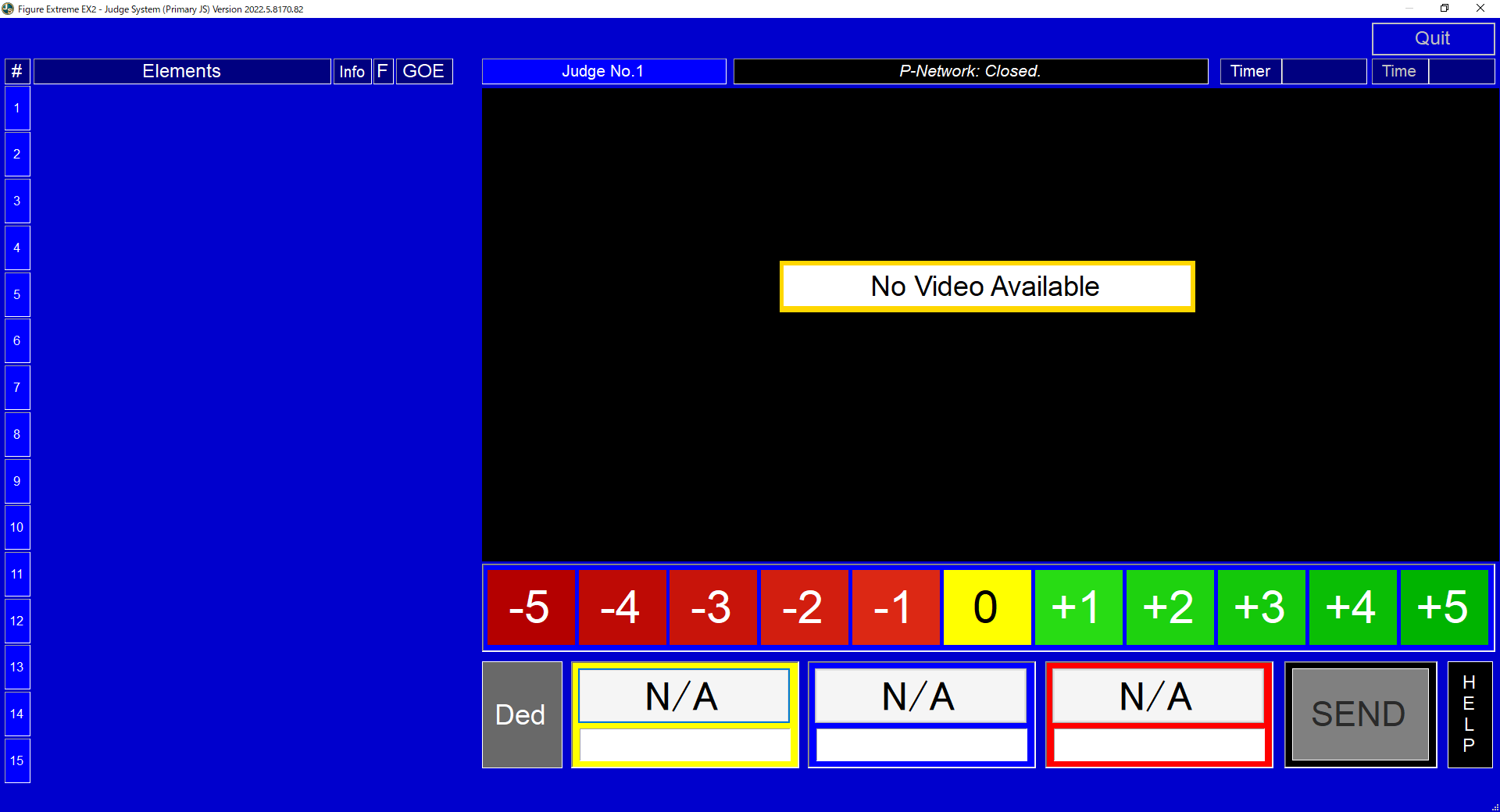 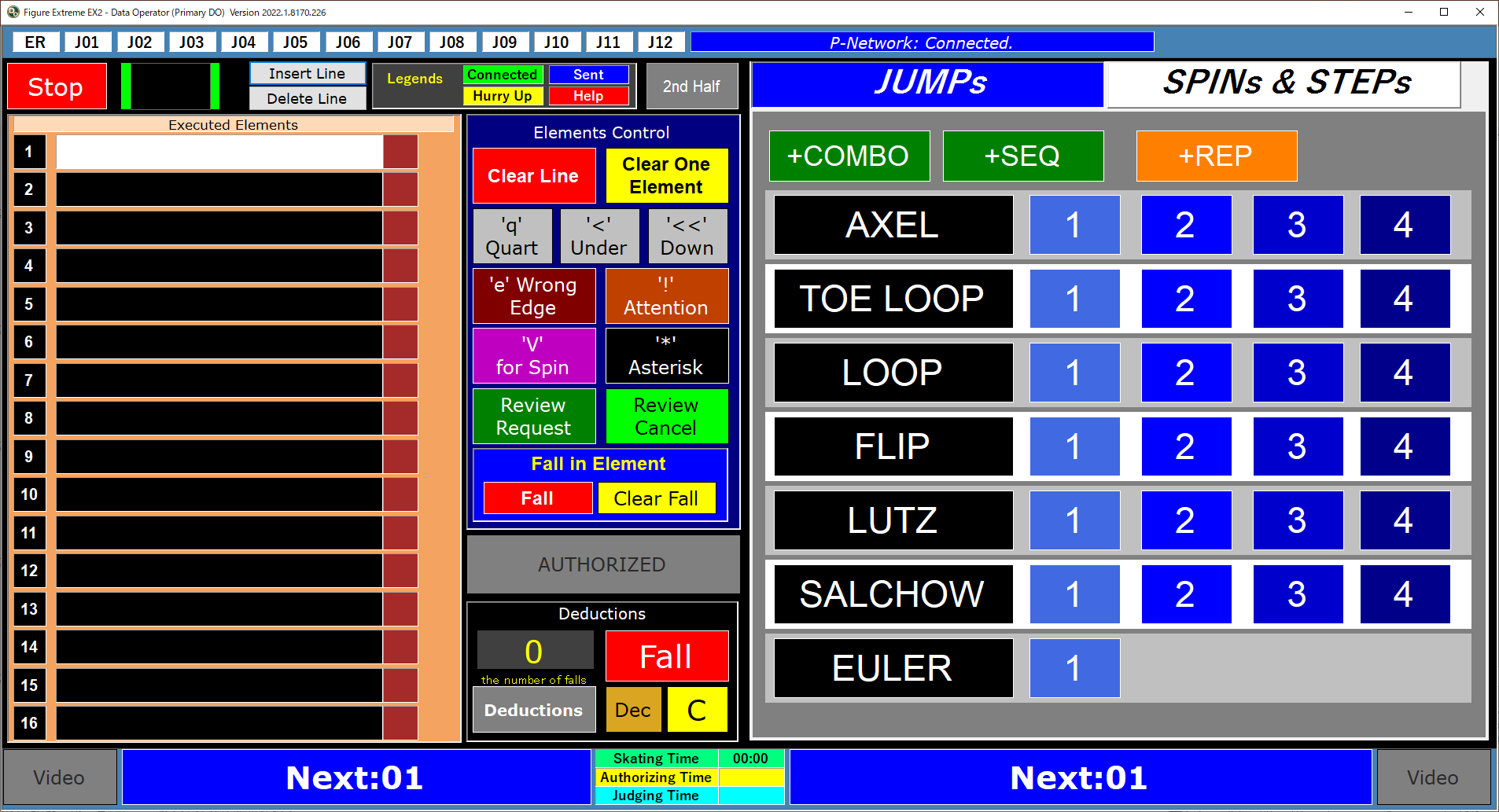 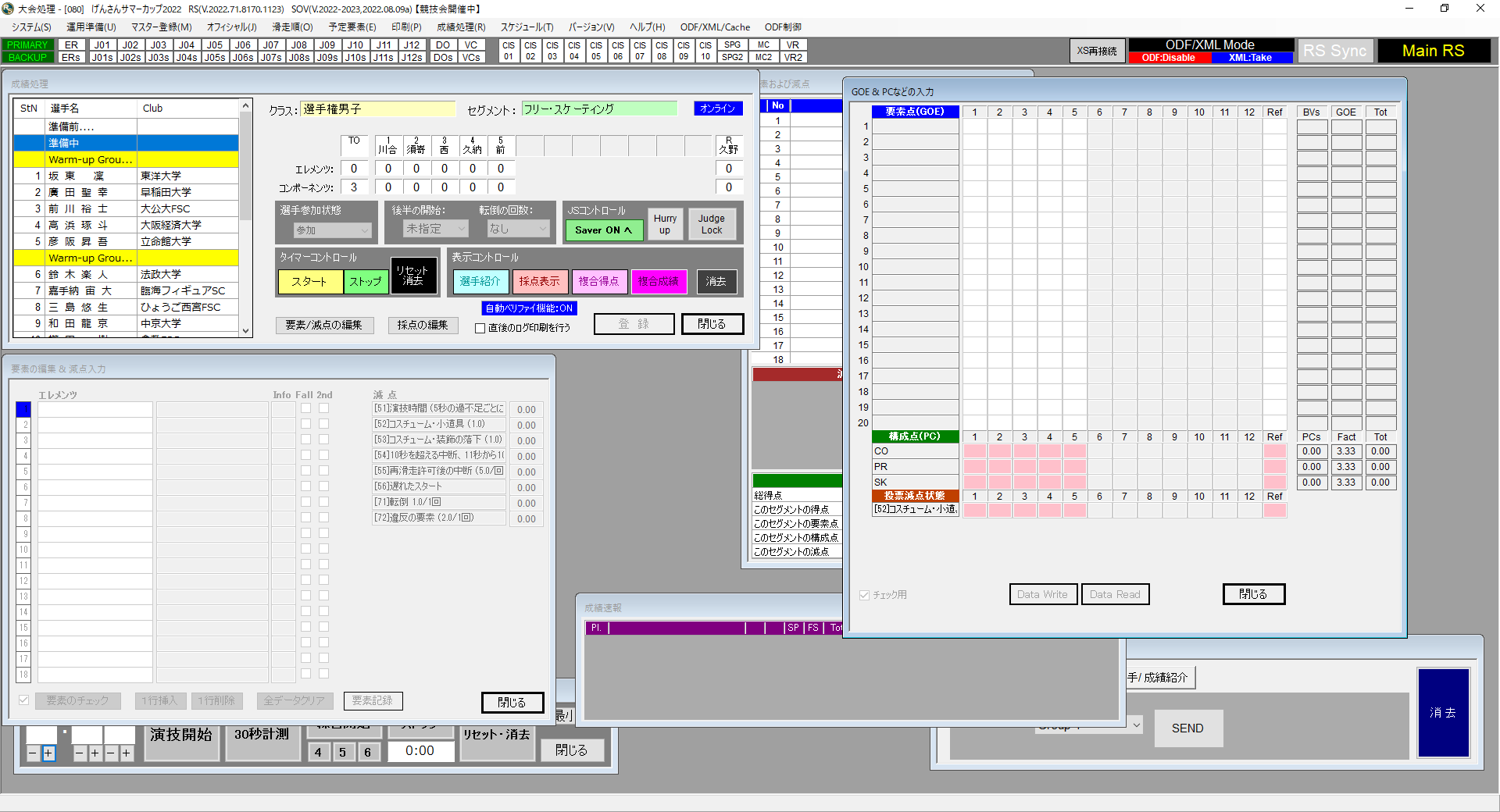 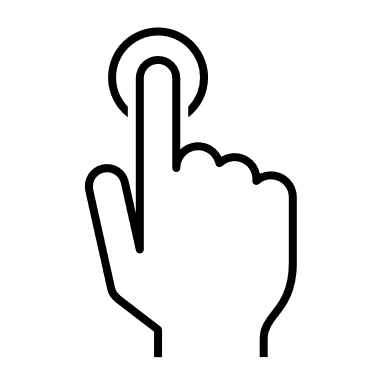 システムの連携の確認～演技開始前
システムの連携の確認～演技中
システムの連携の確認～ジャッジングタイム
システムの連携の確認～得点表示まで
※　テストのログシートで上下カットの確認をすると、オフィシャル設定の確認もできる！
オンライン講習
お疲れ様でした。これ以降質疑応答に入ります。
最終画面